Geographic Information Systems
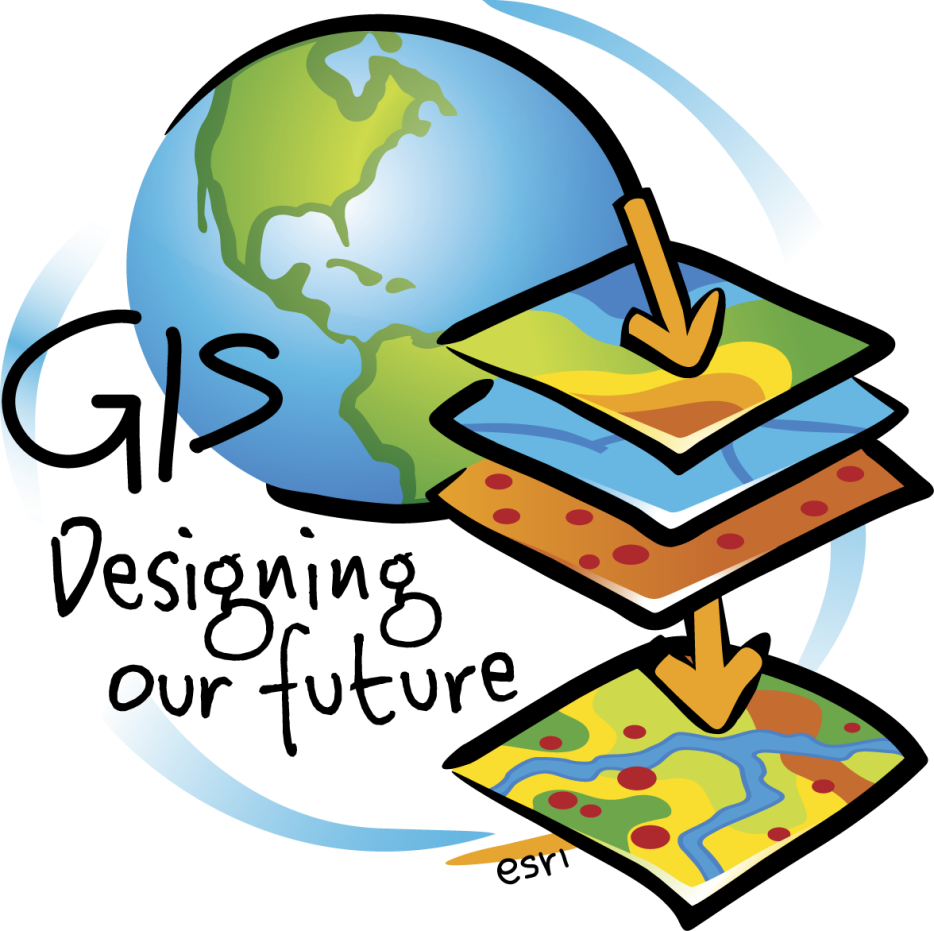 Grade 12
J.A.(André)Jacobs
andre@cartografix.co.za
WHAT IS A GIS?
a computer system of hardware, software and methods 
to capture, manage, manipulate, analyse, model, display
spatial data  (geographic objects) and 
non-spatial data (attribute data)

to solve planning and management problems.
This is the main purpose of the GIS!
Hardware
Methods
Software
Data
People
COMPONENTS OF GIS
GIS
CPU, screen, keyboard, mouse, scanner, printer, digitizing tablet
Application programme such as ArcView
GIS design according to user’s needs
Maps, aerial photos, satellite images, administrative records, etc.
Data capturers, data users, GIS analysts
REMOTE SENSING
The collecting of information
about the earth’s surface 
with sensors on platforms such as weather balloons, aeroplanes and satellites
using energy reflected or radiated from the earth
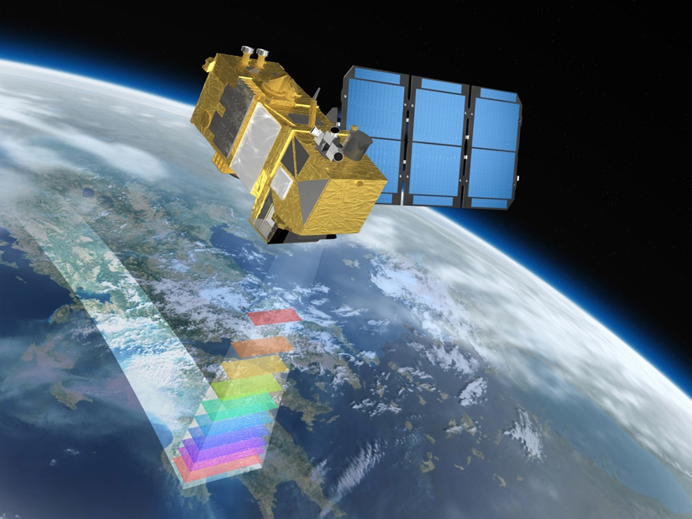 without being in physical contact with the earth
What is a spatial object?
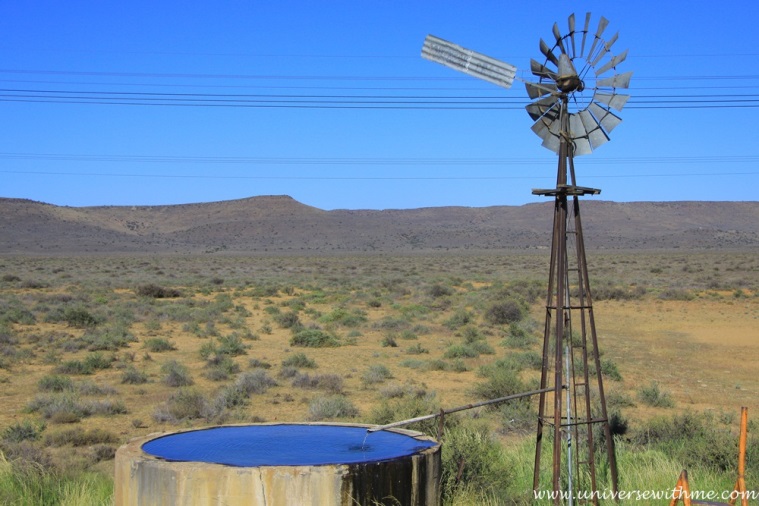 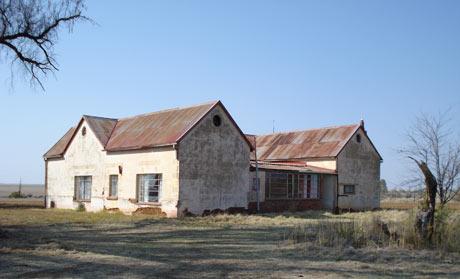 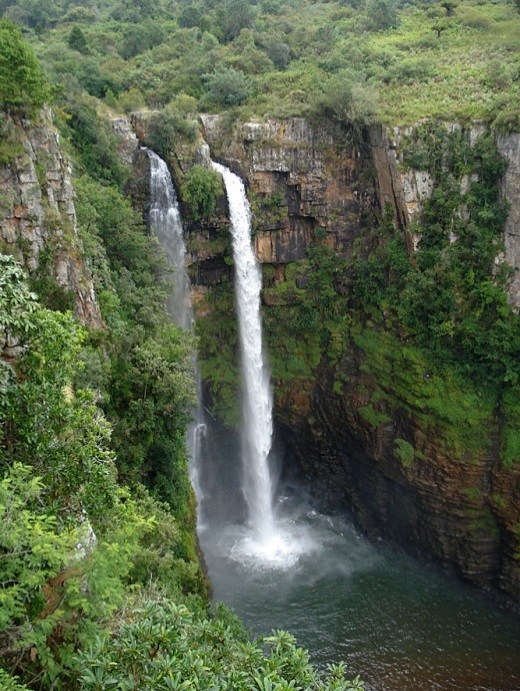 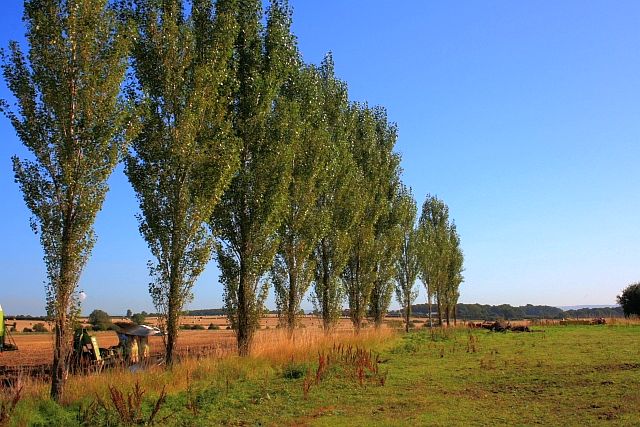 Spatial objects
Building
Point
Node
River
Line
Arc
Orchard
Area
Polygon
Spatial objects
Geographical phenomena
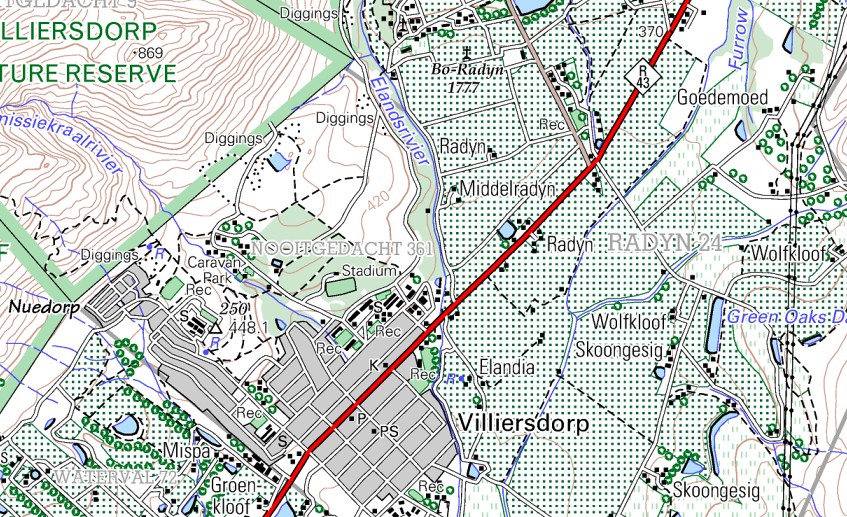 Line
Point
Area
What is resolution?
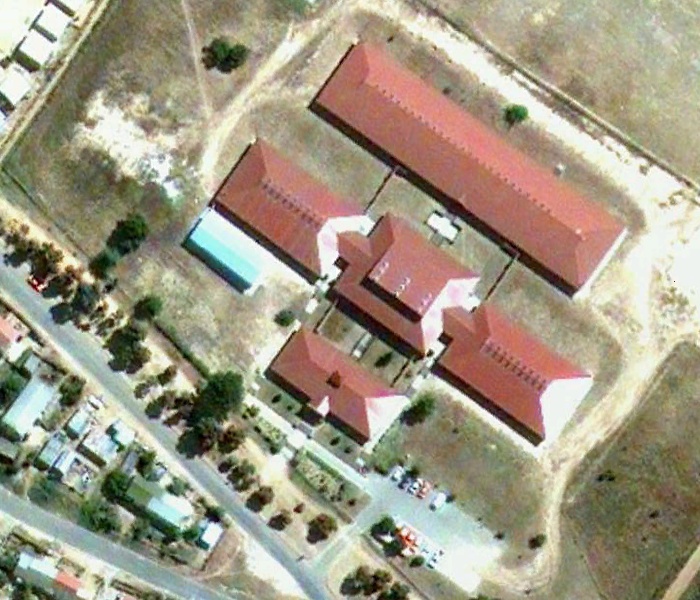 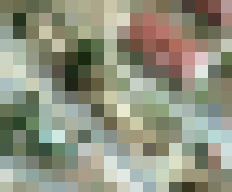 The ability of a remote sensing sensor to 

create a sharp and clear image
Spatial resolution
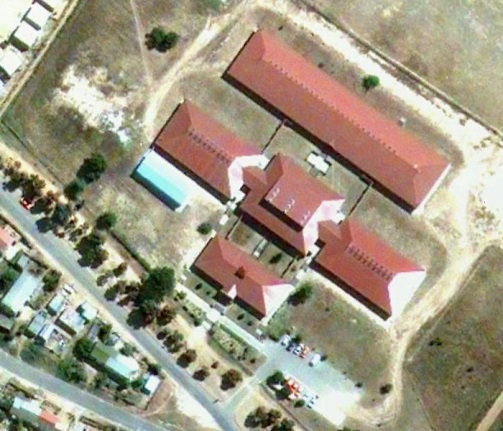 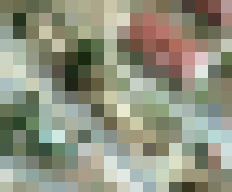 High
Low
Less pixels
Larger pixels
Objects not easily recognised
Many pixels
Small pixels
Objects easily recognised
GIS DATA TYPES
SPATIAL DATA
All geographic features/objects both natural and man-made
[Map data]
ATTRIBUTE DATA
Characteristics/description/information of the geographic objects
Spatial data structures
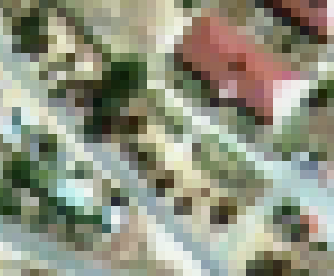 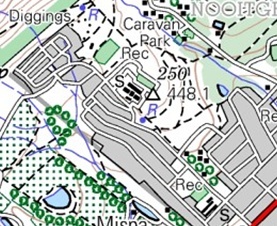 Vector
Raster
Points, lines, areas
(Nodes, arcs, polygons)
Pixels
Spatial data structures
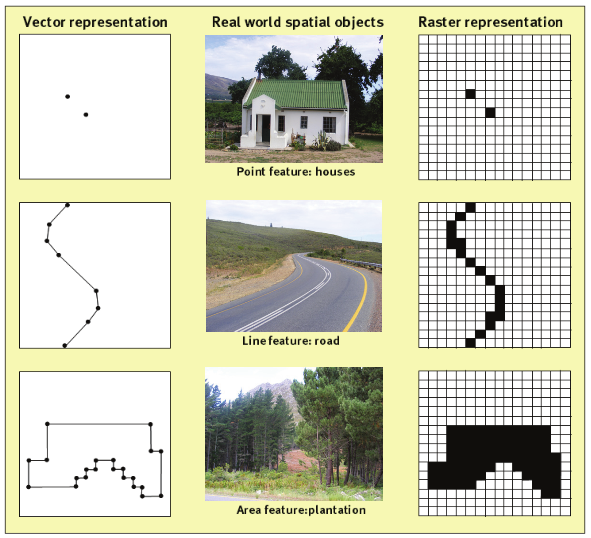 Raster
Vector
GIS DATA LAYERS
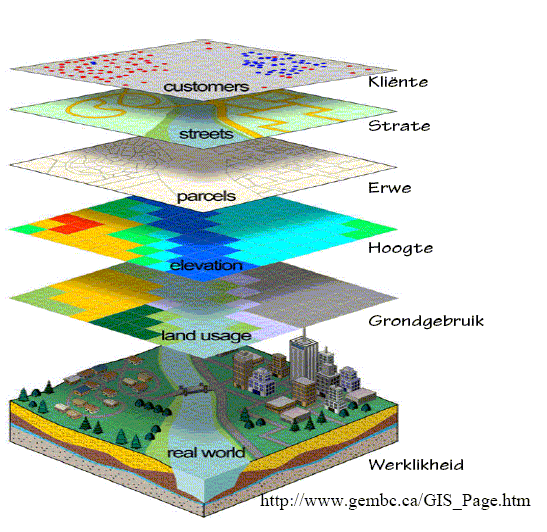 All spatial data whether it is vector data or raster data are shown in layers

Each layer represents a single entity/theme
It is this characteristic that enables a GIS to manipulate, integrate, and query data.
DATA MANIPULATION AND ANALYSIS
Data can be manipulated (edited and processed) and analysed by a GIS.  
Transforming from one map projection to another
Converting data from raster to vector format and from vector to raster format
Interpolation between points (eg. spot heights)
DATA INTEGRATION
The integration of data involves the combination of two or more data layers in order to create a new one
BUFFERING
It is sometimes necessary to identify zones at different distances from certain geographic features.
  
 noise buffers next to roads
 safety buffers for      dangerous areas
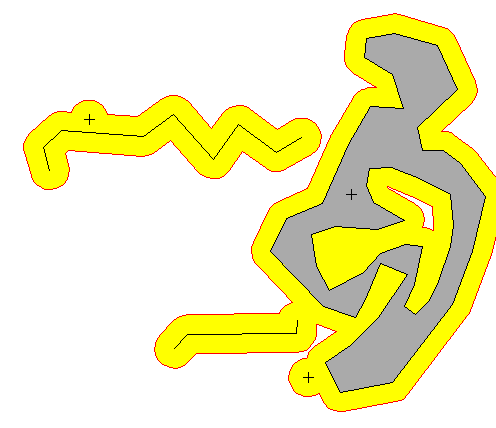 NOW LET’S GIS
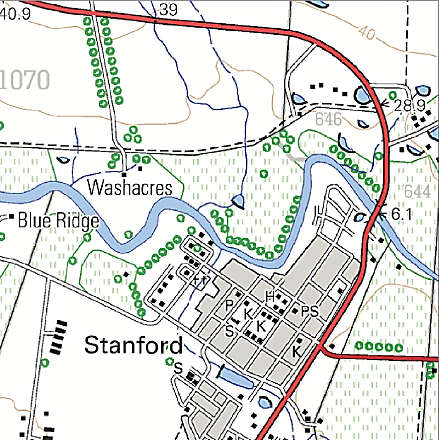 Road

Cultivated fields

Schools
Examples of:

Points/nodes
Lines/arcs
Areas/Polygons
Using both the vector and raster data structure,
show a road, the two schools and the cultivated fields
 
Create an attribute table for the hospital
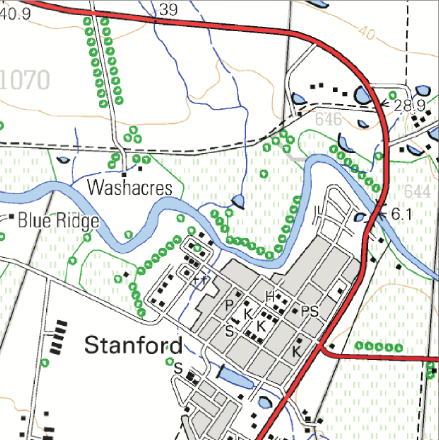 Vector
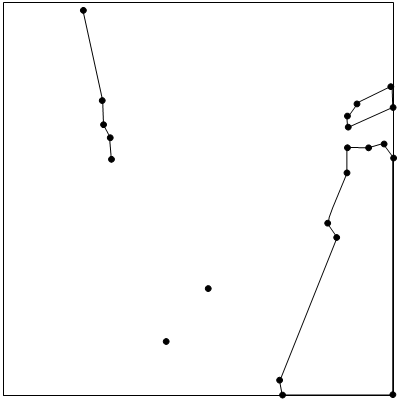 REMEMBER
Points, lines, areas
(Nodes, arcs, polygons)
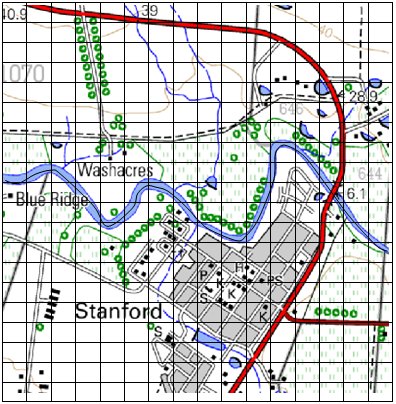 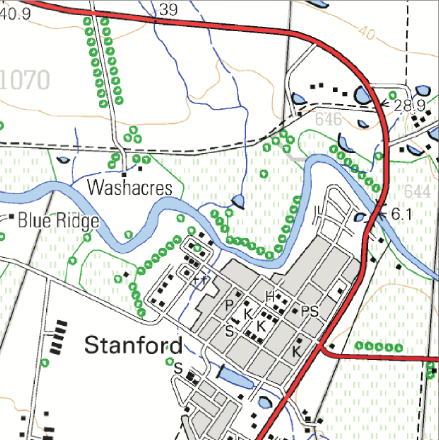 Raster
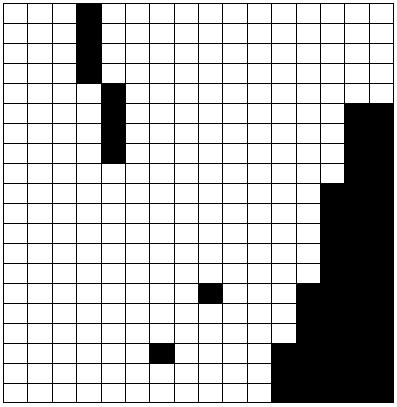 REMEMBER
Pixels
POSSIBLE ATTRIBUTES
Number of nursing personnel
Intensive care unit
Paediatric centre
Number of operating theatres
Name of hospital
Street address
Postal address
Geographical Coordinates
Number of beds
Number of doctors
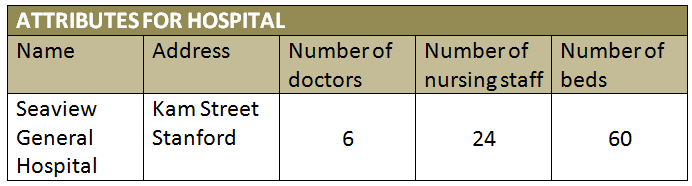 HOW TO USE GIS?
Grade 12 Paper 2 GIS Question recently asked questions relating to analysis
Determine/identify/name which data layers to use in solving a problem?
Without thinking about GIS identify factors/issues that play a role or relates to the problem
This will also be the data layers needed in the analysis to get the solution to the problem?
Shops
Floods
Crime
Available plots
Costs of plots
Distance to other shops
Client base
Client buying habits
Central place
Influence sphere
Relief (contours)
History
Rainfall figures
50 year floodline
Development above 50yfl
Development below 50yfl
Bridges
Residential areas affected
Evacuation routes
Type
Location
Time
Frequency
Risk zones
Neighbourhood characteristics
Terrain Analysis
Telecom
Vegetation type
Vegetation structure
Soil type
Soil texture
Soil moisture
Slopes
Aspect
Surface roughness
Relief (contours)
Viewsheds
Intervisibilty
Distance  between towers
Signal strength
Application P2 Nov 2014
Create a bufferzone of 250m around marsh/vlei area

Remember that 250m in reality will be 5mm on a 1:50 000 map
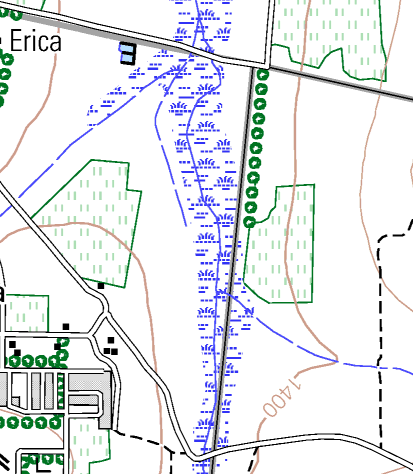